Республіка Польща
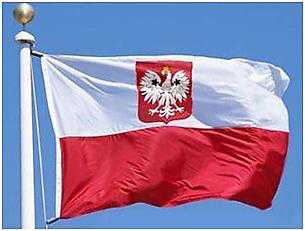 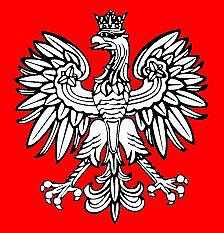 Герб
Прапор
«Візитна картка Польщі»
Площа: 322,6 тис. км. кв.
Населення: 38,5 млн. чоловік (2009 р.)
Столиця: Варшава
Державний лад: парламентсько-президентська республіка, унітарна держава
Склад регіону: 16 воєводств
Грошова одиниця: злотий = 100 грошей
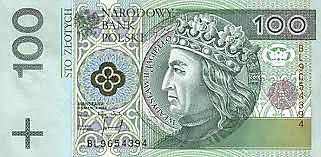 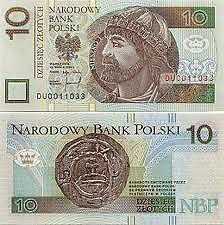 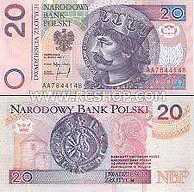 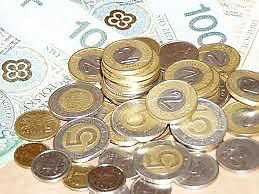 «Склад регіону (16 воєводств)»
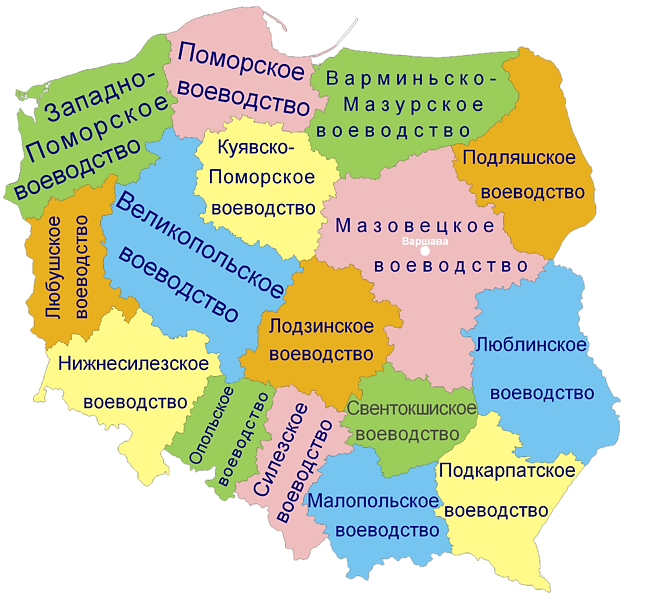 «ЕГП Польщі»
Держава Центральної Європи на перетині транзитних шляхів
Вихід до Балтійського моря, порти Гданськ, Гдиня, Щецин
Сусіди-партнери по НАТО (Німеччина, Чехія), нейтральні країни (Словаччина, Білорусь, Україна, Литва, Росія)
Наближеність до мінерально-сировинних баз Європи
1 травня 2004 року – ввійшла до ЄС
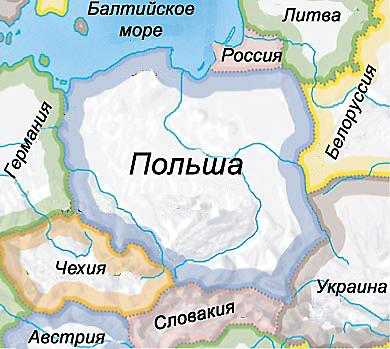 «Рельєф»
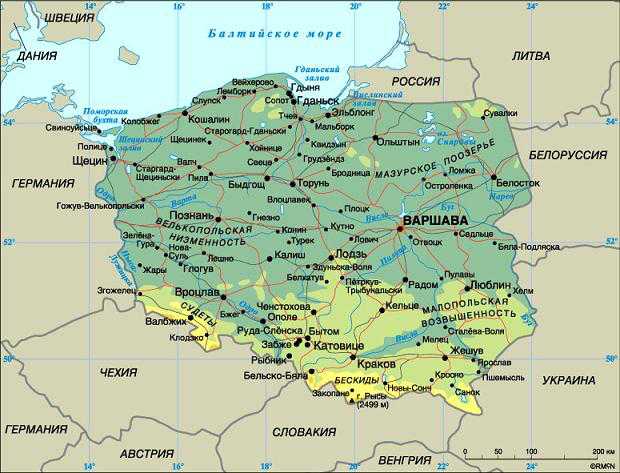 80% площі – Польська низовина
20% площі – гори Судети, зх. І сх. Карпати (Високі Татри)
«Корисні копалини»
Кам'яне вугілля – Верхня Сілезія
Буре вугілля – Белхатувський
Мідні руди  - Легниця
Поліметалеві та залізні руди - Верхня Сілезія
Сірка - Тарнобжег
Кам'яна та калійна солі – північ
Бурштин – балтійське узбережжя
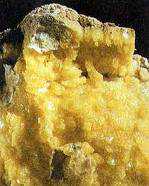 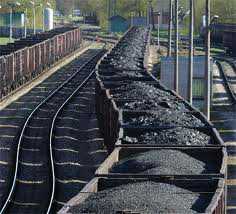 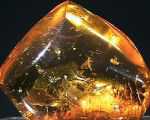 «Клімат»
Помірний кліматичний пояс, помірно-континентальна область 
Температура січня -  -2ºС; липня - +18ºС; опади – 700 мм.
«Річки»
Вісла, Одра, Західний Буг
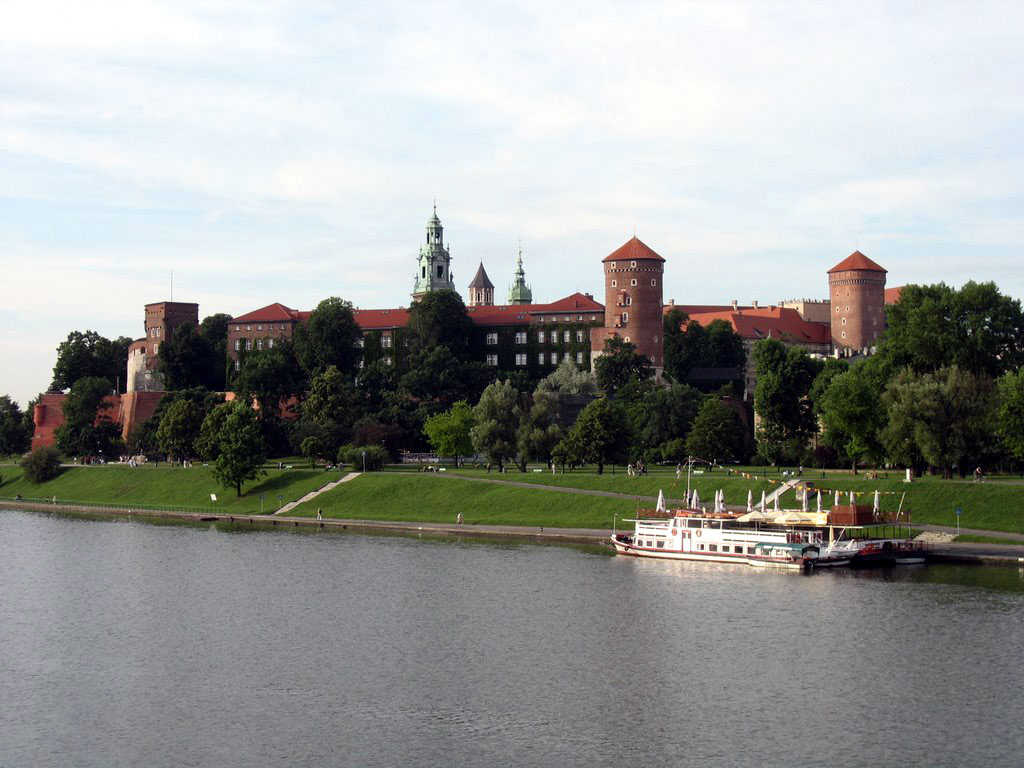 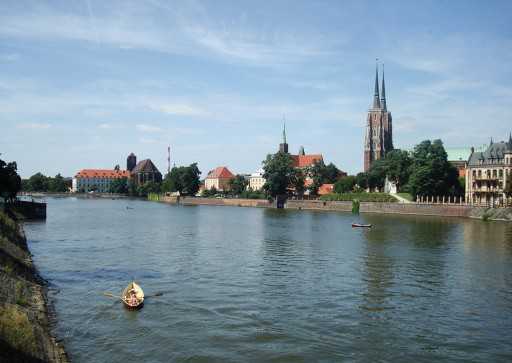 Населення
І тип відтворення; 
Природний приріст – +0,2;
Міграції – «трудові» - на захід, політичні після ІІ світової війни між Україною та Польщею, Німеччиною та Польщею
Однонаціональна країна: 98% - поляки, 1,3% - німці, ), 0,3 - українці;
Релігія – християнство (католицизм);
Середня густота населення – 123 чол. на км. кв.;
Максимальна – 700 чол. на км. кв. (Верхня Сілезія);
Рівень урбанізації – 65%
Великі міста – Варшава (1,64 млн.), Лодзь (0, 823 млн.), Краків (0,745 млн.), Вроцлав(0,640 млн.), Познань (0,581 млн.);
Агломерації – Верхньосілезька, Варшавська, Лодзінська, Краківська, Гдансько-Гдинська
Міста
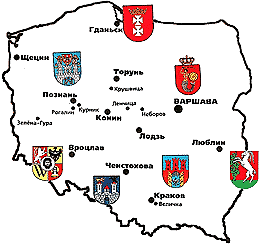 Міста
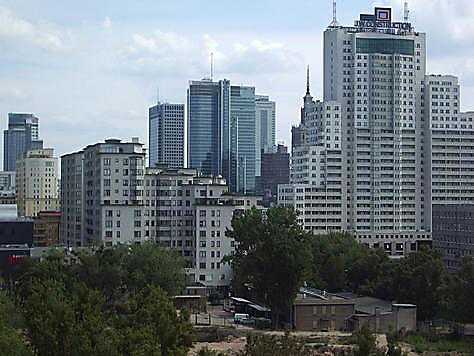 Варшава
Міста
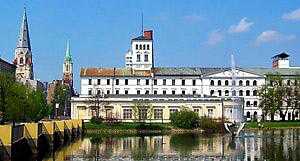 Лодзь
Міста
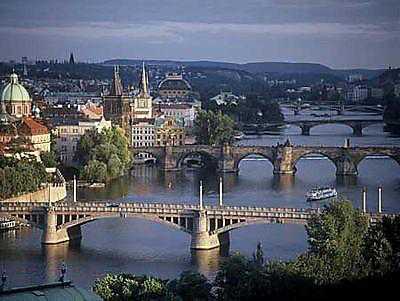 Краков
Міста
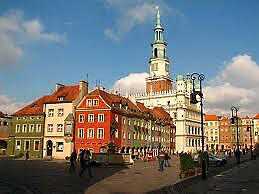 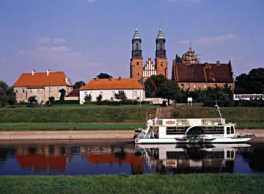 Познань
Міста
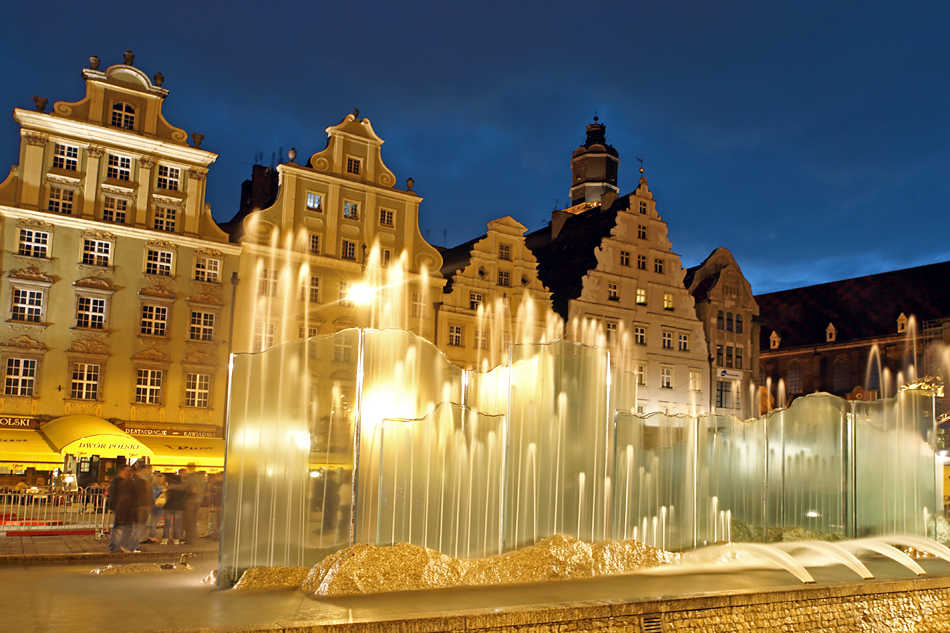 Вроцлав
Господарство
Індустріально-аграрна країна

«шокова терапія» економіки у 80-90-ті роки ХХ ст.

Курс на зближення з Заходом і Близьким Сходом

Середній рівень економічного розвитку

Найбільша концентрація промисловості у Верхній Сілезії

Господарство Польщі є досить диверсифікованим. У структурі національного продукту країни на промисловість припадає 35 %, торгівлю і сферу послуг - 45 %, сільське господарство - 6 %.

В галузевій структурі промислового виробництва найбільшою є частка легкої і харчової промисловості (29 %), машинобудування (28 %) та паливно-енергетичного комплексу (23 %).
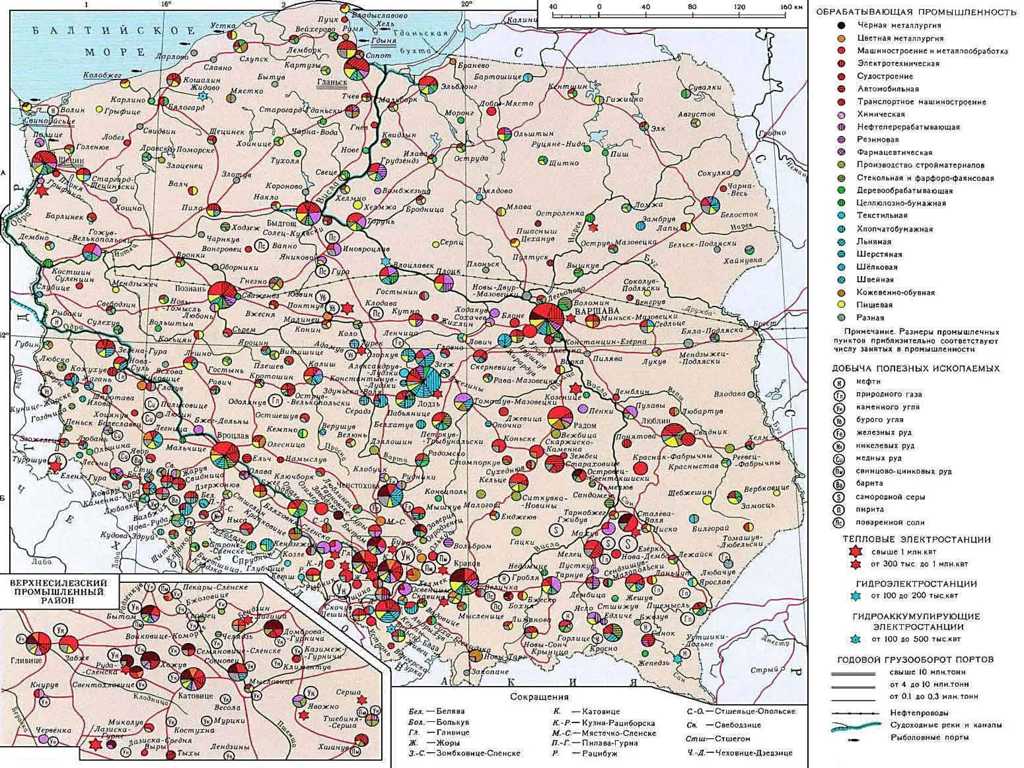 Промисловість
Промисловість
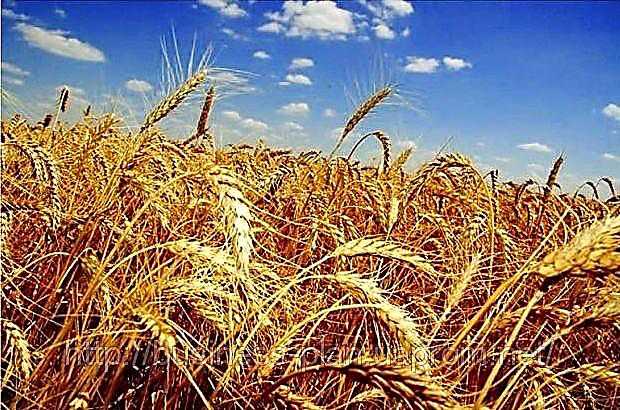 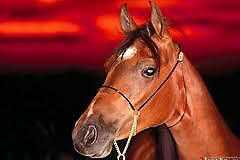 Зовнішня торгівля